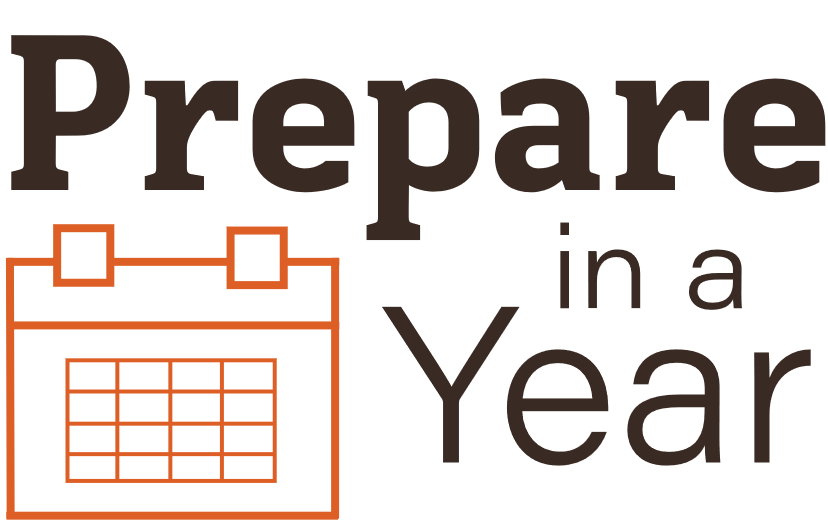 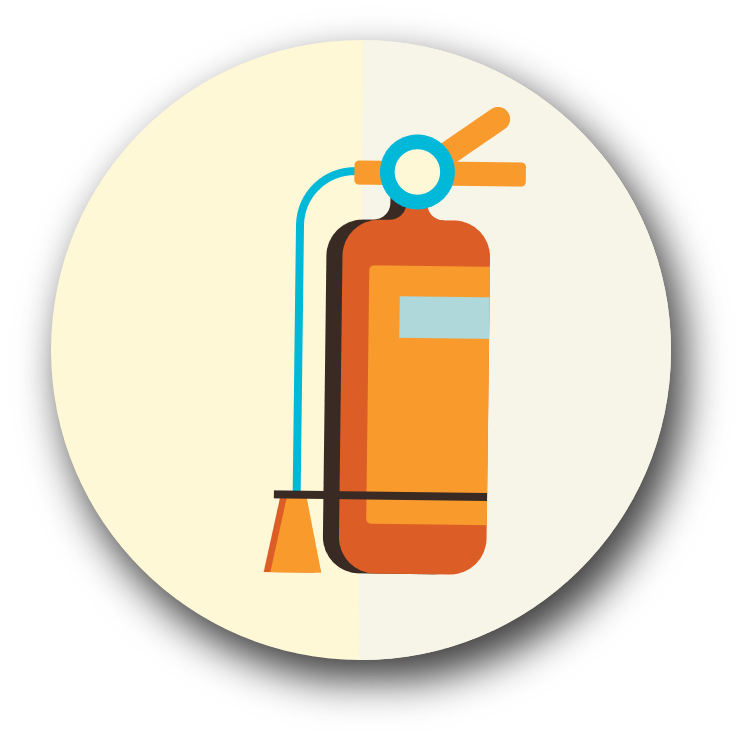 Fire Safety
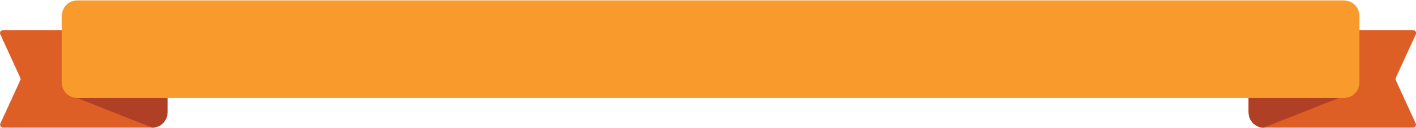 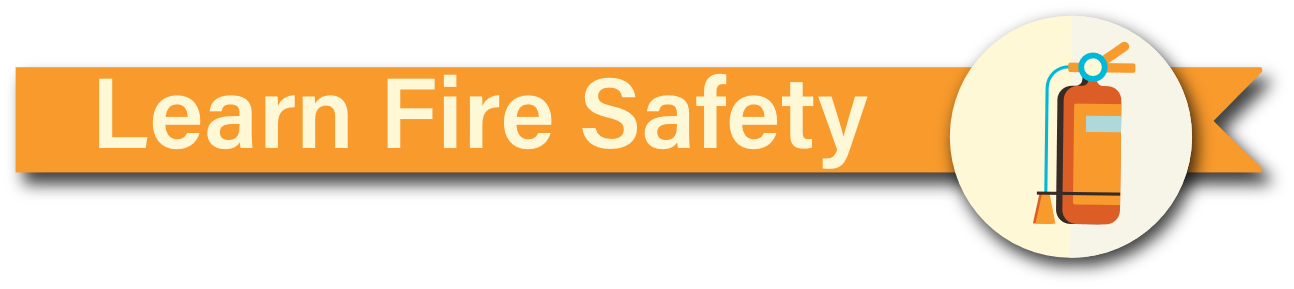 Prevention & Safety
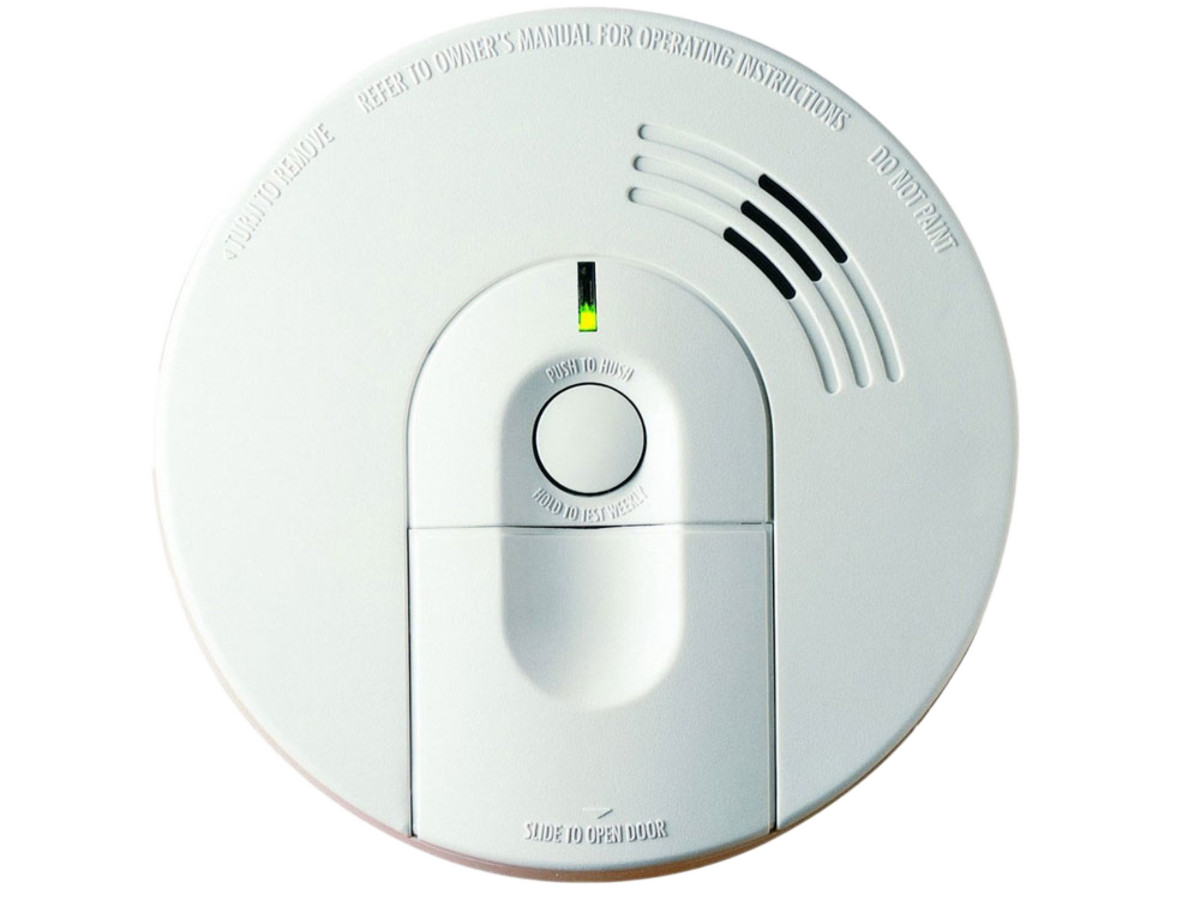 Smoke detectors
Carbon monoxide detectors
Fuel storage
Outside defensible space
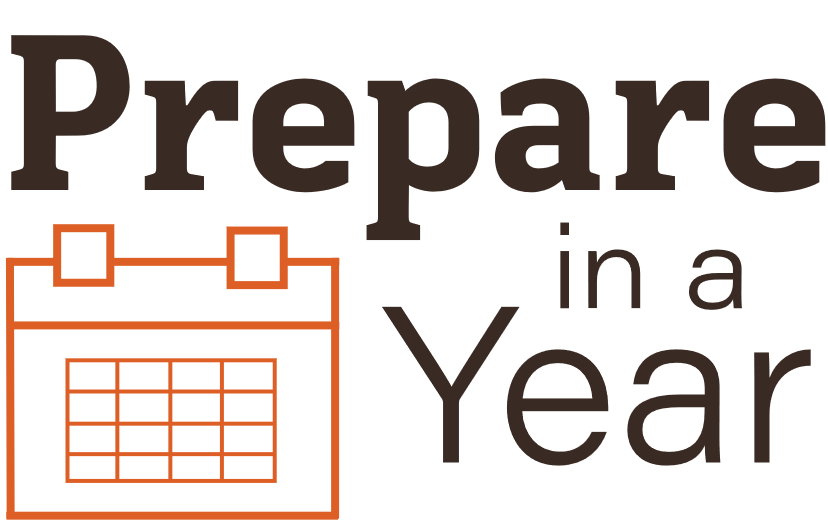 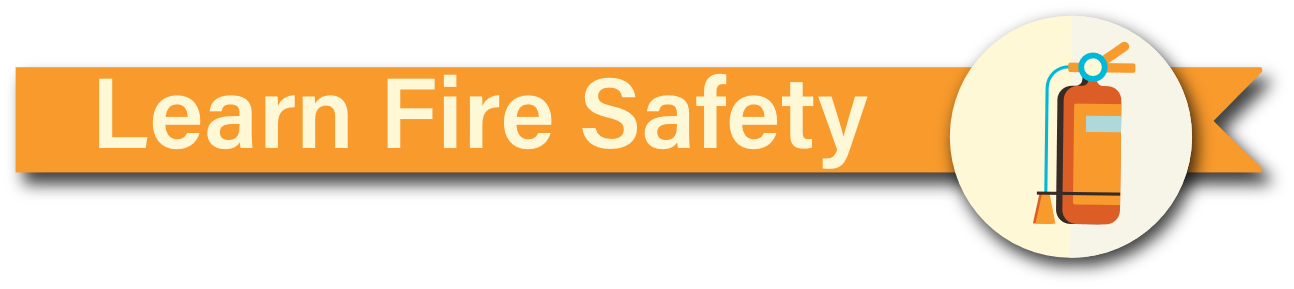 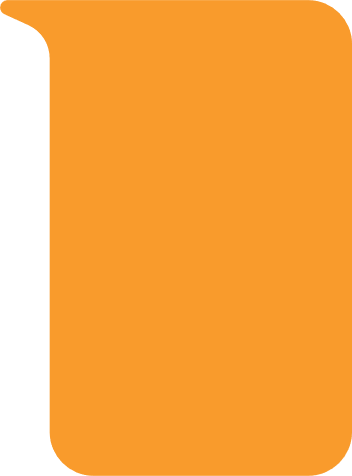 TIP:
Prevention & Safety continued
Never use gas ovens, stoves, barbeques or propane heaters for indoor heating
Matches and smoking
Heating sources
Electrical wiring
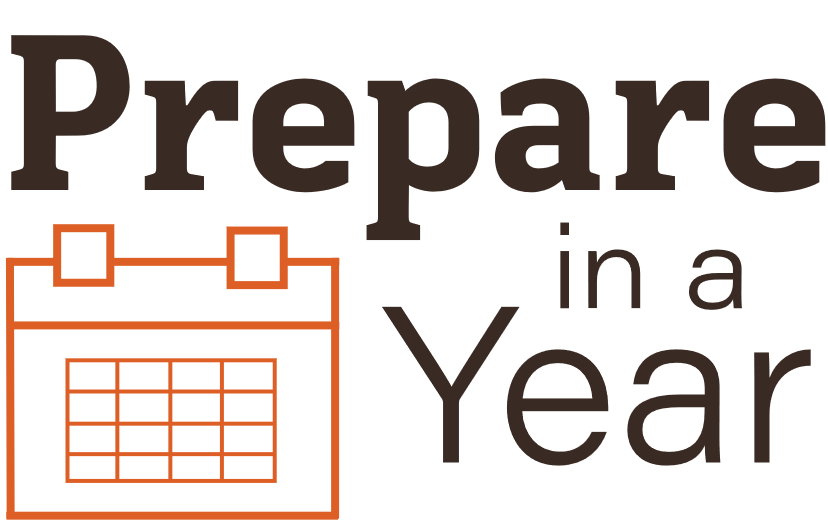 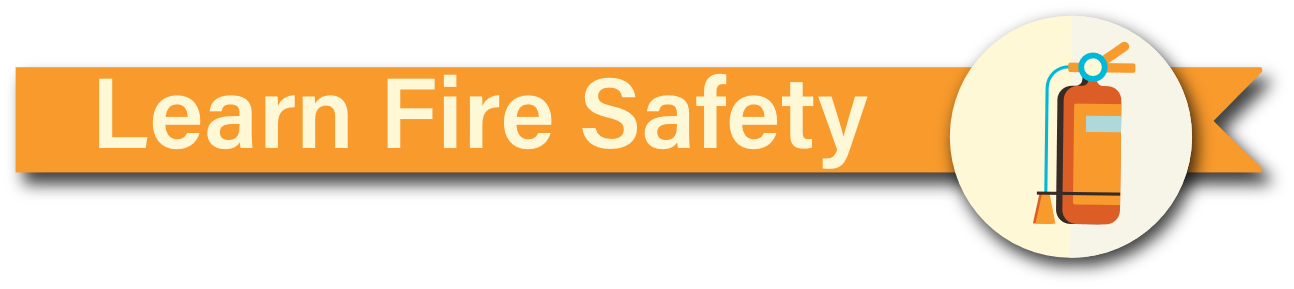 Fire Escape Plans
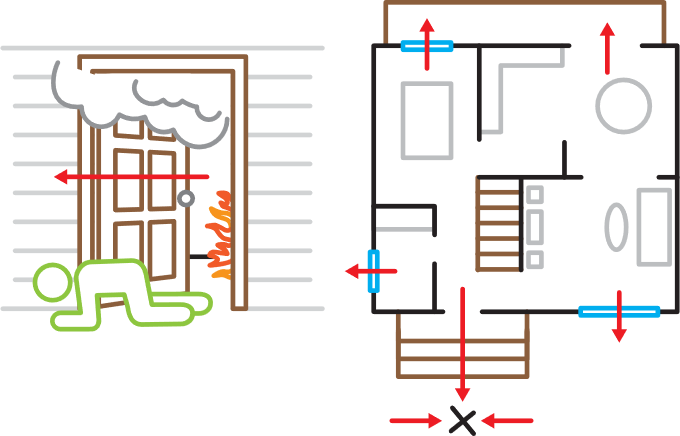 Make with household members
Household members with special considerations
Practice!
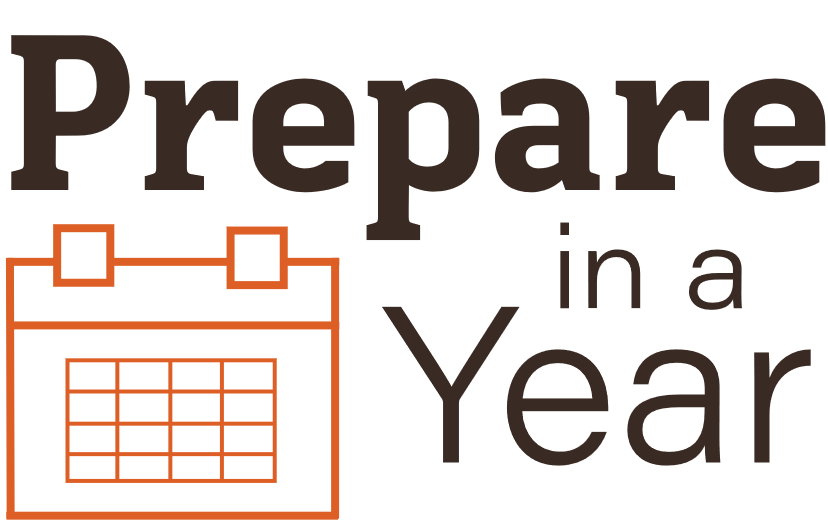 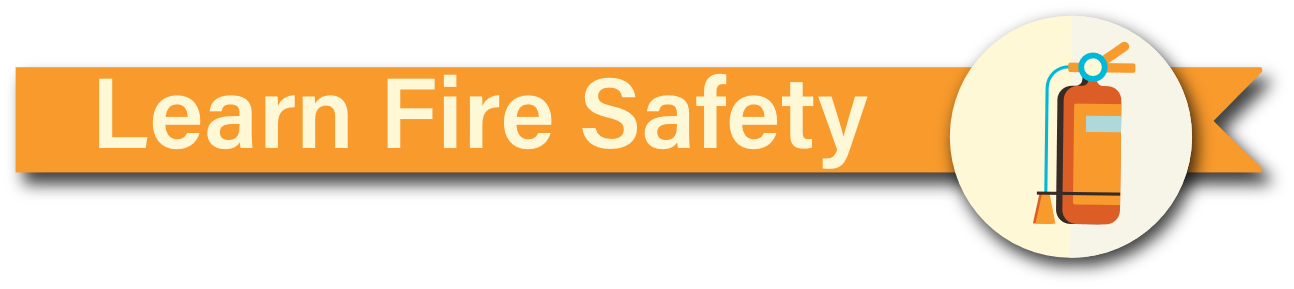 Using Fire Extinguishers
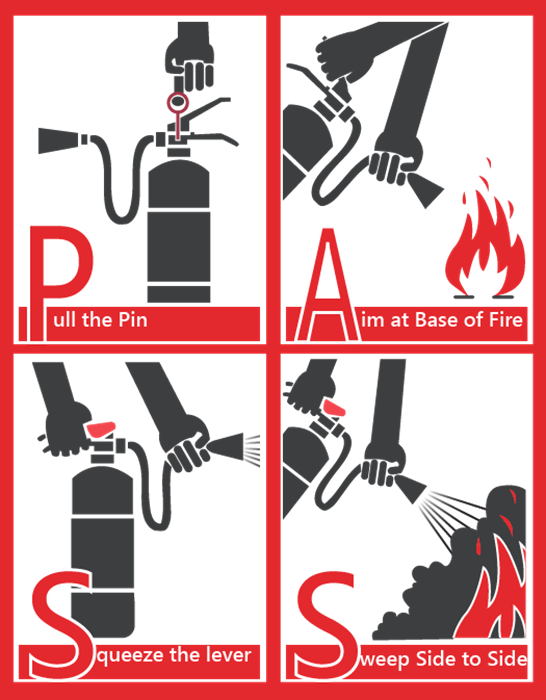 Become familiar with the different types of extinguishers
Does everyone in the house know where they are located and how to use them?
Perform annual or semi-annual maintenance checks on your fire extinguishers
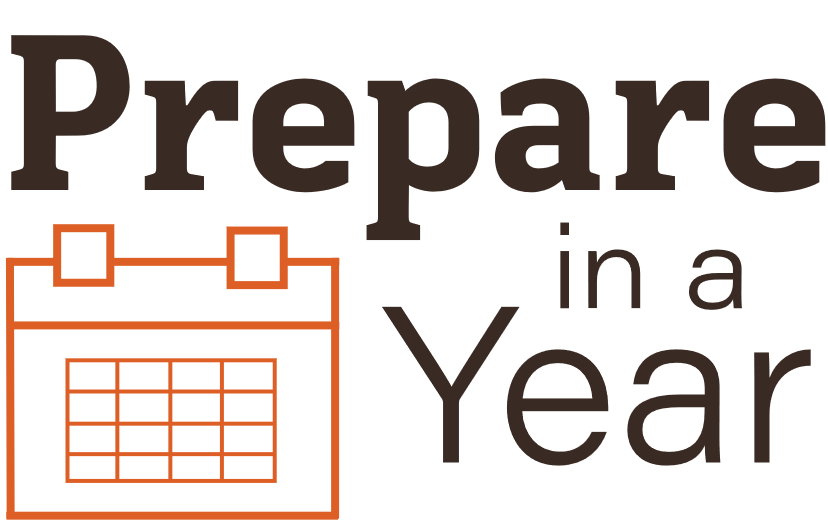 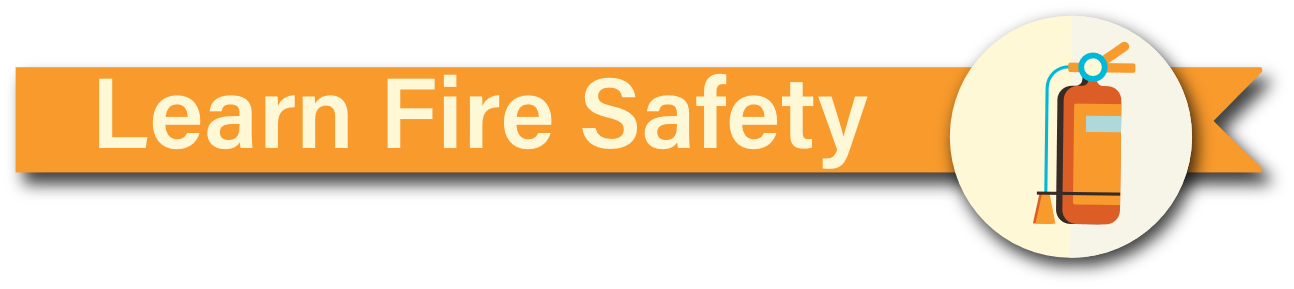 Use the Web  
usfa.fema.gov/prevention
mil.wa.gov/preparedness
ready.gov
redcross.org
Local Resources
Check with local the fire department or emergency management office for more resources or training
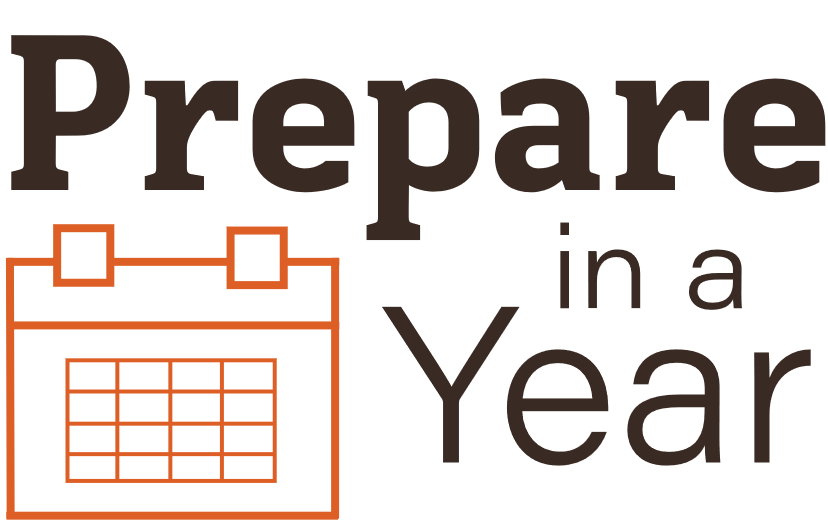